Το μοντέλο του Διδακτικού Σχεδιασμού
• Μια συστηματική και δομημένη προσέγγιση για το σχεδιασμό διδακτικών συστημάτων με υπολογιστή. 
• Συνεπής στρατηγική στο σχεδιασμό μαθησιακών περιβαλλόντων. 
• Στηρίζεται στις προσεγγίσεις των B. F. Skinner και R. Gagné.
1
Στάδια Διδακτικού Σχεδιασμού
i. Αξιολόγηση διδακτικών αναγκών.
 ii. Σχεδιασμός & ανάπτυξη της διδασκαλίας.
 iii. Επιλογή & οργάνωση περιεχομένου.
 iv. Επιλογή στρατηγικών & μεθόδων.
 v. Συσχέτιση σκοπών & στόχων. 
 vi. Εφαρμογή της Διδασκαλίας. 
 vii. Αξιολόγηση του μαθητή.
2
Για τους συμπεριφοριστές
Δεν υπάρχει δυνατότητα πρόσβασης στις νοητικές καταστάσεις των υποκειμένων 
Τα «πιστεύω» τους, οι προσδοκίες τους, οι προθέσεις τους όπως και τα κίνητρά τους δεν είναι προσβάσιμα
Το μόνο που προέχει να γίνει είναι η περιγραφή της συμπεριφοράς και όχι η εξήγησή της.
3
*Κριτική του συµπεριφορισµού
Αγνοεί βιολογικές προδιαθέσεις για µάθηση 
 Αντιµετωπίζει τα συµπτώµατα όχι τα αίτια 
 Θέτει προβλήµατα δηµοκρατικών διαδικασιών – ποιος ελέγχει τους «θεραπευτές» 
Αγνοεί τα εσωτερικά κίνητρα (επιθυµία για µάθηση)
4
Ο ΣΥΜΠΕΡΙΦΟΡΙΣΜΟΣ ΣΗΜΕΡΑ ΣΤΗΝ ΕΛΛΑΔΑ
Εκφράζεται από την Ελληνική Κοινότητα Ανάλυσης Συμπεριφοράς(ΕΚΑΣ) που δημιουργήθηκε για την ανάπτυξη και τη διάδοση της φιλοσοφίας του συμπεριφορισμού . 

     Η σύλληψη της ιδέας προέκυψε κατά τη διάρκεια του 5ου συνεδρίου του European Association for Behaviour Analysis στο Πανεπιστήμιου Κρήτης στο Ρέθυμνο σε συνεργασία με το Tμήμα Ψυχολογίας του Παντείου το 2010
5
Ο ΣΥΜΠΕΡΙΦΟΡΙΣΜΟΣ ΣΗΜΕΡΑ ΣΤΗΝ ΕΛΛΑΔΑ
Σήμερα, η Ελληνική Κοινότητα Ανάλυσης Συμπεριφοράς(ΕΚΑΣ), έχοντας θεσμοθετηθεί ως Μ.Κ.Ο, συνεχίζει να αναπτύσσεται εκπληρώνοντας το αρχικό της όραμα για τη διάδοση μιας θετικής επιστήμης της συμπεριφοράς
Τον Αύγουστο του 2016, η ΕΚΑΣ αναγνωρίστηκε ως National Chapter της European Association for Behaviour Analysis.
6
Η σύγχρονη συμπεριφοριστική προσέγγιση
Σήμερα η φιλοσοφία της επιστήμης του θεμελιώδους συμπεριφορισμού προσφέρει μια σταδιακά πιο σφαιρική και πρακτικά ισχυρή κατανόηση του εαυτού μας και των άλλων, δηλαδή του πως οι απόψεις, οι ερμηνείες και οι τρόποι με τους οποίους λύνουμε προβλήματα διαμορφώνονται συνεχώς μέσα από την αλληλεπίδρασή μας με άλλους ανθρώπους καθώς και με άλλα γεγονότα του φυσικού κόσμου.
 Η σύγχρονη συμπεριφοριστική προσέγγιση υποστηρίζει την άποψη ότι το άτομο είναι μοναδικός και δυναμικός οργανισμός που δρα καθ’ όλη τη διάρκεια της ζωής του, και διαμορφώνεται συνεχώς από τις συνέπειες αυτών των δράσεων.
7
ΤΠΕ ΣΑΝ ΕΡΓΑΛΕΙΑ ΔΙΔΑΣΚΑΛΙΑΣ ΣΥΜΦΩΝΑ ΜΕ ΣΥΜΠΕΡΙΦΟΡΙΣΜΟ
Η διδασκαλία με τη χρήση των ΤΠΕ σε αυτό το πλαίσιο είναι δασκαλοκεντρική. 
 Ο υπολογιστής στη συμπεριφοριστική προσέγγιση χρησιμοποιείται απλά ως ένα τεχνικό εργαλείο, ως μια καλά προγραμματισμένη μηχανή, που είναι γεμάτη γνώσεις, οι οποίες παρέχονται στους μαθητές γραμμικά και σειριακά.
 Η μάθηση μέσω της τεχνολογίας συντελείται με την ενίσχυση της επιθυμητής συμπεριφοράς, μέσω επιφωνημάτων, χειροκροτημάτων και ευχάριστων ήχων μέσω των λογισμικών ή με την απάλειψή της, μέσω αποδοκιμασιών ή μη παροχής βραβείων.
8
Συμπεριφορισμός και ΤΠΕ
Στην εκπαιδευτική πρακτική ξεχωρίζουν τέσσερις προσεγγίσεις χρήσης των ΤΠΕ: 
1. ο υπολογιστής ως αντικείμενο μάθησης (μαθαίνω για τον υπολογιστή). 
2. ο υπολογιστής σε ρόλο δασκάλου (μαθαίνω από τον υπολογιστή). 
3. ο υπολογιστής ως συνεργάτης του μαθητή (μαθαίνω με τον υπολογιστή). 
4. ο υπολογιστής ως υποκείμενο μάθησης (μαθαίνω τον υπολογιστή να εκτελεί εντολές).
9
ΣΥΜΠΕΡΙΦΟΡΙΣΜΟΣ ΚΑΙ Τ.Π.Ε              CAI (Computer Assisted Instruction)
Έμφαση στην εξάσκηση μέσω επανάληψης, με άμεση θετική ή αρνητική ανατροφοδότηση(drill &practice)
skinner

Κλειστά προγράμματα που μιμούνται τις ασκήσεις κλειστού τύπου(tutorial)
Crowder

Πολυμεσικές εφαρμογές με προδιαγεγραμμένη γραμμική πλοήγηση
Gagne
10
Λογισμικά Συμπεριφορισμού
Λογισμικά Skinner «εξάσκησης και πρακτικής»

Διδακτικό μοντέλο: η γνώση μεταδίδεται

Ο υπολογιστής υποκαθιστά πλήρως ή εν μέρει το δάσκαλο 

Το λογισμικό επιβραβεύει θετικά ή αρνητικά το μαθητή.

Τα Εκπαιδευτικά λογισμικά  αναλαμβάνουν εν μέρει ή εξ ολοκλήρου την παροχή πληροφοριών, τη διδασκαλία των εννοιών και συνεπώς όλη την προσέγγιση της διδακτέας ύλης σε ένα συγκεκριμένο γνωστικό αντικείμενο

Τα Εκπαιδευτικά λογισμικά εμπεριέχουν μια διαδικασία αξιολόγησης των γνώσεων &των δεξιοτήτων που αποκτήθηκαν από τους μαθητές μετά το πέρας της χρησιμοποίησής τους.
11
Λογισμικά Skinner «εξάσκησης και πρακτικής»
Στα λογισμικά χρησιμοποιείται εκτενώς η λογική της θετικής ενίσχυσης (με ήχους, εικόνες κλπ.)

 Ακολουθείται συνήθως γραμμική πορεία, κατανεμημένη σε επάλληλα στάδια κλιμακούμενης δυσκολίας.

Οι μαθητές συμπληρώνουν με την σειρά δραστηριότητες που μπορεί να είναι: Σ/Λ, αντιστοιχήσεις, συμπληρώσεις…

Ο Η/Υ αναλαμβάνει το ρόλο του εκπαιδευτικού, ο οποίος μεταδίδει πληροφορίες ή ελέγχει το γνωστικό επίπεδο των μαθητών. 
Στα θετικά αυτών των λογισμικών συγκαταλέγονται η "νομιμοποίηση" του μαθητή να κάνει λάθος (δοκιμή και πλάνη), η άμεση αξιολόγηση της πράξης, η εξατομίκευση και επίτευξη μικρών και σταδιακών επιτυχιών που ενισχύουν το αυτοσυναίσθημα των λιγότερο "προχωρημένων" μαθητών.
Στα αρνητικά ομως αυτών των λογισμικών: Η ΔΗΜΙΟΥΡΓΙΚΗ ΔΡΑΣΤΗΡΙΟΤΗΤΑ ΑΠΟΥΣΙΑΖΕΙ ΓΙΑΤΙ ΔΕΝ ΜΠΟΡΕΙ ΝΑ ΕΛΕΓΧΘΕΙ
12
Λογισμικά Skinner «εξάσκησης και πρακτικής»
Γενικά ένα σύστημα «εξάσκησης και πρακτικής» (drill and practice) στοχεύει στην παροχή άσκησης για την ανάπτυξη και βελτίωση γνώσεων και δεξιοτήτων. Προσφέρει μια ολοκληρωμένη διδασκαλία και απευθύνεται σε άτομα ήδη εξοικειωμένα με το γνωστικό αντικείμενο. Συνήθως δεν στοχεύει στην παροχή νέας πληροφορίας, αλλά στον έλεγχο των γνώσεων που έχουν αποκτηθεί εκτός του συστήματος
13
Χαρακτηριστικά λογισμικού “Drill and Practice”
Τα λογισμικά αυτά χαρακτηρίζονται από τα στιγμιότυπα: 
 Επιλογή θέματος από τον χρήστη 
 Ερώτηση από το λογισμικό 
 Απάντηση του χρήστη 
 Αξιολόγηση από το λογισμικό 
 Σχόλια και συμβουλές 
 Νέα ερώτηση ή επιλογή άλλου θέματος. 
  Εστιάζουν στη δεξιότητα που επιδιώκεται να αποκτηθεί και εμπεριέχουν  ένα σχετικό εύρος από επίπεδα δυσκολίας που να καλύπτει το σύνολο των μαθητών
14
drill and practice
Hot Potatoes 
hotpot.uvic.ca/


https://ts.sch.gr/repo/online-packages/dim-istoria-c-d/upstream/pages/hercules.htm#


Math is fun 
https://www.mathsisfun.com/numbers/addition.html
15
Λογισμικά Συμπεριφορισμού Λογισμικά Crowder:  tutorial
Εκπαιδευτικά λογισμικά που αναλαμβάνουν εν μέρει ή εξ ολοκλήρου 
την παροχή πληροφοριών, 
τη διδασκαλία ΝΈΩΝ εννοιών 
και συνεπώς όλη την προσέγγιση της διδακτέας ύλης σε ένα συγκεκριμένο γνωστικό αντικείμενο 
Εμπεριέχουν, ως εγγενές τμήμα τους, 
μια διαδικασία αξιολόγησης των γνώσεων και των δεξιοτήτων που αποκτήθηκαν από τους μαθητές μετά το πέρας της χρησιμοποίησής τους
θετική ή αρνητική επιβράβευση για το αποτέλεσμα
16
Λογισμικά καθοδήγησης(tutorials)
Ένα «σύστημα καθοδήγησης» στοχεύει στην ικανοποίηση δύο τουλάχιστον φάσεων: παρουσίαση της πληροφορίας και καθοδήγηση του μαθητή για την επίτευξη ενός μαθησιακού αποτελέσματος
Το tutorial διαθέτει έναν προέλεγχο στην εισαγωγική ενότητα ώστε να εξακριβώνει εάν είναι κατάλληλο για τον μαθητή.
17
TUTORIALS(1/2)
Τα προγράμματα αυτά συνήθως βοηθούν στην ανάπτυξη συγκεκριμένων πρακτικών δεξιοτήτων όπως εκτέλεσης αριθμητικών πράξεων, τυφλό σύστημα, εκμάθηση ξένων γλωσσών κλπ.). 
Παρέχουν ερωτήσεις αυξανόμενης δυσκολίας και επεξηγήσεις για τις ενέργειες που πρέπει να κάνει ο εκπαιδευόμενος, ελέγχουν τα αποτελέσματα, μετρούν την απόδοσή του και αξιολογούν την επίδοσή του.
18
TUTORIALS(2/2)
Η καθοδηγούμενη μάθηση (tutorial) μπορεί να σταθεί από μόνη της και να διεκπεραιώσει  τα απαραίτητα γεγονότα της διδασκαλίας, ενώ τα υπόλοιπα λογισμικά απαιτούν καθοδηγούμενες δραστηριότητες από τον εκπαιδευτικό τόσο πριν όσο και μετά τη χρήση του λογισμικού, ώστε να πραγματοποιηθούν τα γεγονότα διδασκαλίες.
19
Crowder:διακλαδισμένη οργάνωση της πληροφορίας  συστήματα καθοδήγησης και διδασκαλίας (tutorials)
Οnline «σχολείο» για τον προγραμματισμό του Διαδικτύου
www.w3schools.com
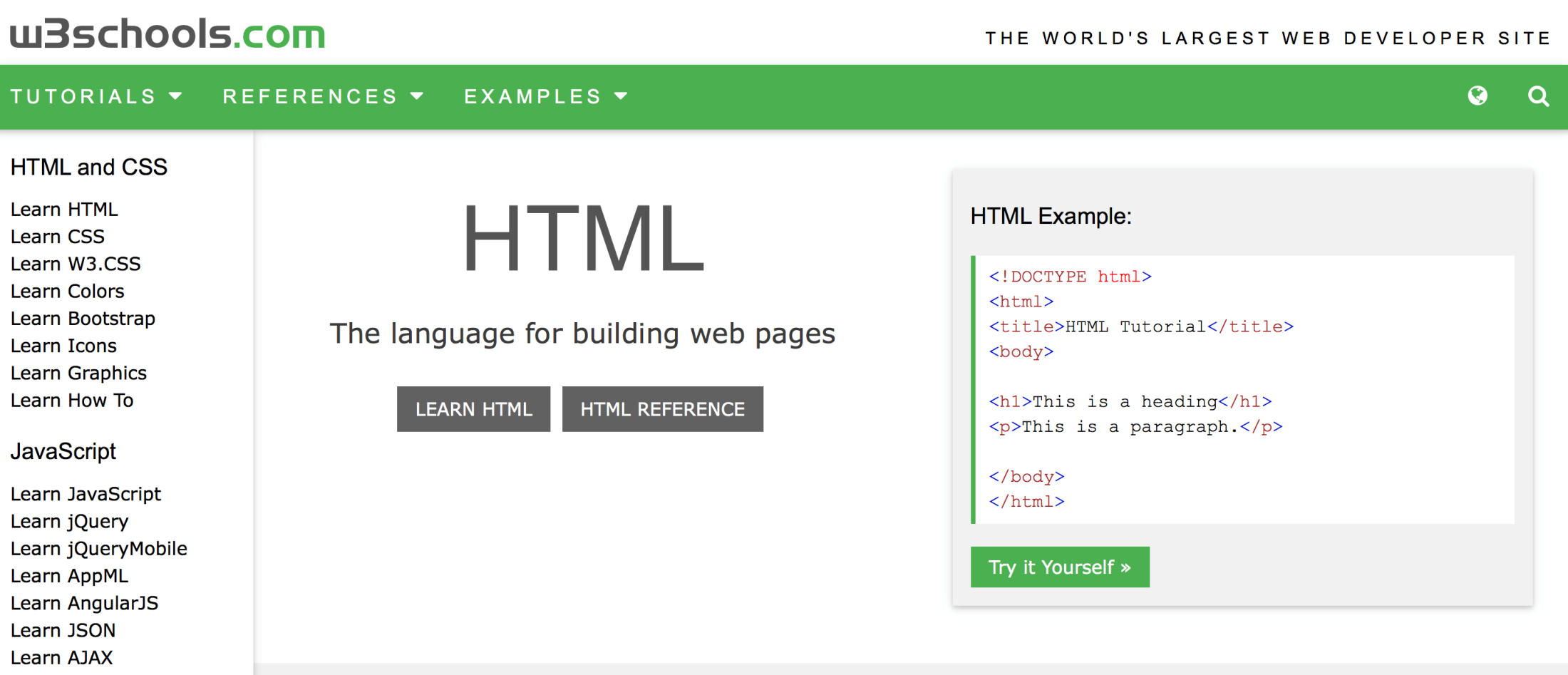 20
Λογισμικά Συμπεριφορισμού διδακτικός σχεδιασμός  εφαρμογές πολυμέσων (προδιαγεγραμμένη πλοήγηση)
Αρχαίοι Έλληνες Φιλόσοφοι 
ts.sch.gr/repo/online-packages/gym-filosofika-keimena-c/html/arist/menu.htm 

Ανακαλύπτω τη Φύση (Μελέτη Περιβάλλοντος) 
users.sch.gr/stefanski/syneducation/Nature_Odigies_xrisis.pdf 

Σ.Ε.Π. ΣΥΝΘΕΤΟ ΕΡΓΑΣΤΗΡΙΑΚΟ ΠΕΡΙΒΑΛΛΟΝ ΘΕΡΜΟΤΗΤΑΣ ΚΑΙ ΘΕΡΜΟΔΥΝΑΜΙΚΗΣ 
www.eduportal.gr/sep/
21
Η συμβολή του συμπεριφορισμού στο σχεδιασμό εφαρμογών ΤΠΕ (1/2)
Τα συμπεριφοριστικά συστήματα ήταν η πρώτη μεγάλη προσπάθεια εφαρμογής των υπολογιστών στην εκπαίδευση
Τελευταία οι συμπεριφοριστικές προσεγγίσεις δεν είναι στο προσκήνιο της ερευνητικής δραστηριότητας 
Πολλές αρχές του πλαισίου αυτού εξακολουθούν να έχουν ισχύ και εγκυρότητα, όπως:
- Εξατομίκευση της μάθησης
- Προσωπικός ρυθμός του μαθητή
- Ανατροφοδότηση 
- Αξιολόγηση της επίδοσης του μαθητή 
Η χρήση συμπεριφοριστικών λογισμικών είναι σκόπιμη και ωφέλιμη σε πολλές πτυχές της εκπαιδευτικής διαδικασίας, κυρίως όταν συνδυάζεται και με άλλου τύπου λογισμικά
22
Η συμβολή του συμπεριφορισμού στο σχεδιασμό εφαρμογών ΤΠΕ (2/2)
Ενεργή και διαρκής συμμετοχή του μαθητή κατά τη διαδικασία της μάθησης.
Κατανόηση του ρόλου της γρήγορης και διορθωτικής (εάν αυτό απαιτείται) ανατροφοδότησης σε κάθε ενέργεια του μαθητή.   
Ανάδειξη της σημασίας για μάθηση μέσω εξάσκησης και πρακτικής. .
Καθορισμός ξεκάθαρου και λειτουργικού ορισμού των ακολουθούμενων διδακτικών στρατηγικών και των προς επίτευξη διδακτικών στόχων καθώς και της αξιολόγησής τους. 
Έμφαση στην εστίαση πάνω στα  μαθησιακά αποτελέσματα, τα οποία συνηγορούν για την αποτελεσματικότητα της διδακτικής στρατηγικής.
23
Συμπερασματικά: Μορφές και τρόποι χρήσης συμπεριφοριστικών λογισμικών
Τα συμπεριφοριστικά λογισμικά χρησιμοποιούνται: 
για παροχή εποπτικής διδασκαλίας
σε ειδικές περιπτώσεις κατάρτισης στη χρήση συστημάτων ή εργαλείων
για εμπέδωση χαμηλού επιπέδου γνώσεων και δεξιοτήτων
για αξιολόγηση και προσωπική εργασία των μαθητών
στην προσχολική και την πρώτη σχολική ηλικία
στην ειδική αγωγή
24
Γνωστική Ψυχολογία
Η Γνωστική Ψυχολογία είναι εκείνος ο κλάδος της πειραματικής ψυχολογίας ο οποίος ασχολείται με τις δομές και τις διαδικασίες του ανθρωπίνου πνεύματος.  
Οι  γνωστικοί ψυχολόγοι της εποχής μας κατανοούν το ανθρώπινο γνωστικό σύστημα ως ένα σύστημα επεξεργασίας πληροφοριών. Ο Υπολογιστής είναι το τεχνολογικό αντίστοιχο του εγκεφάλου

Το γνωστικό σύστημα λειτουργεί  ως σύστημα επεξεργασίας της πληροφορίας

                       Μάθηση=αλλαγή της γνώσης και αποθήκευση στην μνήμη




Βασική εφαρμογή: Τεχνητή Νοημοσύνη
25
Γνωστική προσέγγιση για την μάθηση
Η μάθηση είναι μια γνωστική διαδικασία επεξεργασίας πληροφοριών και όχι απλή σύνδεση ερεθίσματος αντίδρασης.
ΓΝΩΣΤΙΚΕΣ ΛΕΙΤΟΥΡΓΙΕΣ
(μνήμη, αντίληψη, νόηση, γλώσσα, κριτική σκέψη κλπ)
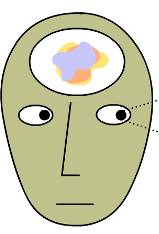 ΕΡΕΘΙΣΜΑ
S (stimulus)
ΑΝΤΙΔΡΑΣΗ
R (response)
26
ΓΝΩΣΤΙΚΕΣ ΘΕΩΡΙΕΣ ΜΑΘΗΣΗΣ
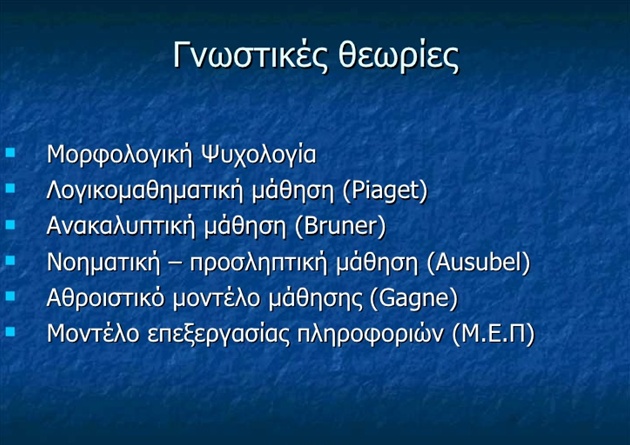 27
Μορφολογική θεωρία Gestalt
Όλοι γνωρίζουμε ότι αντιλαμβανόμαστε μέσα από τις αισθήσεις. 



Μεταξύ των θεωριών που έχουν αναπτυχθεί γύρω από το πώς αντιλαμβανόμαστε μια πληροφορία(εικόνα) είναι και η“Θεωρία Gestalt“, η οποία αναφέρει μια σειρά νόμων βάσει των οποίων γίνεται η γνωστική διεργασία που συμβαίνει κατά τη διάρκεια της αποκωδικοποίησης των πληροφοριών που μας δίνονται
28
Θεωρία Gestalt
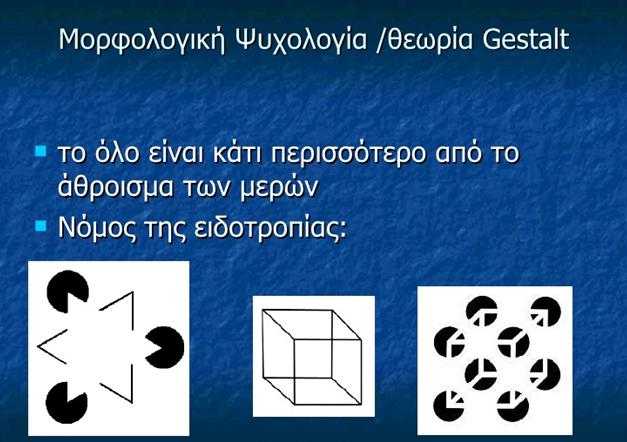 29
Νόμος της Καλής Μορφής 

Αφορά την αντιληπτική ικανότητα αναγνωρίσεως μιας οπτικής διαμόρφωσης από ένα ελάχιστο ποσοστό πληροφοριών ή ερεθισμάτων. Ο καθένας οργανώνει το
αντιληπτικό του περιβάλλον έτσι ώστε αυτό να φαίνεται όσο το δυνατόν πιο απλό και τακτικό η γνώριμο
Όπως όλες οι αρχές της ψυχολογίας της Gestalt, ο «Νόμος της Καλής Μορφής» υποτίθεται ότι προέρχεται ταυτόχρονα από διαδικασίες του αμφιβληστροειδούς και του εγκεφάλου που απαρτίζουν την οπτική αντίληψη.
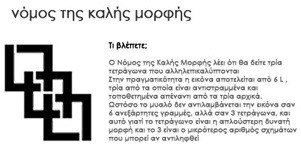 30
Αρχή της «Τελείωσης» ή «Συμπλήρωσης»(closure):
Με την αρχή αυτή (η οποία απορρέει από το Νόμο της Καλής Μορφής), περιγράφεται η τάση του ανθρώπινου μυαλού να απλοποιεί και να κλείνει τα αντικείμενα. 
Τη «συμπλήρωση» την γνωρίζουμε από  πείρα, όταν χωριστά ή διασπαρμένα σχήματα τα εννοούμε μέρη ενός μεγαλύτερου σχήματος ή ενός
αναγνωρίσιμου αντικειμένου ενώ για την «τελείωση» αποτελεί αξίωμα ότι μια ασυμπλήρωτη μορφή εκλαμβάνεται ως η συμπληρωμένη μορφή της οποίας φαίνεται ότι είναι μέρος. 
Mε την ίδια λοιπόν λογική μια διακεκομμένη γραμμή δηλώνει μια συνεχή γραμμή, όπως μπορεί να παίξει το ρόλο ενός περιγράμματος για κάποιο σχήμα κλπ. Tο μυαλό ενώνει τα σημεία και αναγνωρίζει το σχήμα.
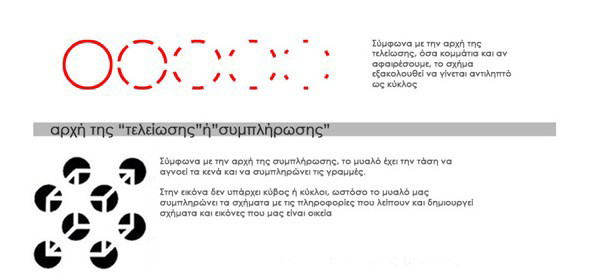 31
Νόμος της Οικειότητας ή Συγγένειας
Με το νόμο αυτό , τίθεται το αξίωμα ότι αν σχετικώς μη οικεία σχήματα προβληθούν για σύντομο χρόνο και ακολούθως ζητηθεί από τους παρατηρητές να τα αναπαραστήσουν, η τάση θα είναι να φανούν στην αναπαράσταση σχήματα πιο συγγενή μεταξύ τους ή με γνωστές παραστάσεις, απ’ όσο ήταν τα αρχικά. Η αρχή αυτή, αναφέρεται δηλαδή στην τάση που έχουν οι άνθρωποι να απλοποιούν σχήματα με δεδομένες μικροδιαφορές ώστε να τα ομαδοποιήσουν ευκολότερα.
32
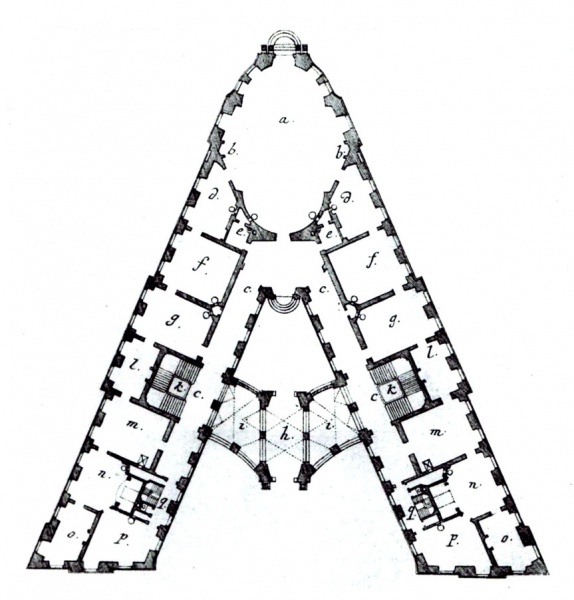 Οικειότητα: Στην εικόνα απεικονίζεται η κάτοψη ενός κτηρίου. Στην αρχή όμως όλοι βλέπουμε το γράμμα Α.
33
Νόμοι Ομαδοποίησης των Αντικειμένων
Οι αρχές Οπτικής Οργάνωσης της Gestalt η ‘επιλεκτικότητα’ της αντίληψης
Η τάση του ανθρώπινου ματιού να ομαδοποιεί τα οπτικά στοιχεία.Πηγάζει από την αναζήτηση οργάνωσης ή τάξης.

Βασικός Νόμος: Κυρίαρχο Σχήμα
 Αντιμετωπίζοντας μιαν οπτική εικόνα, φαίνεται ότι έχουμε ανάγκη να ξεχωρίσουμε ένα κυρίαρχο σχήμα (μια ‘φιγούρα’ με καθορισμένο περίγραμμα) από εκείνα που τα τρέχοντα ενδιαφέροντά μας στέλνουν στο ‘υπόβαθρο’ (ή φόντο). Παράδειγμα εφαρμογής της αρχής αυτής είναι η περίφημη διφορούμενη φιγούρα, που εφεύρε ο δανός ψυχολόγος Edgar Rubin.
34
Φιγούρα και  φόντο. Οφείλουμε τις έννοιες αντίληψης φιγούρας και υποβάθρου στους ψυχολόγους της σχολής Gestalt  Είναι η φιγούρα ένα άσπρο βάζο  σε μαύρο φόντο ή δυο μαύρα πρόσωπα σχεδιασμένα προφίλ σε άσπρο φόντο;
η αρχή της συμμετρίας λέει ότι οι συμμετρικές περιοχές τείνουν να θεωρούνται ως φιγούρες κι οι ασυμμετρικές ως υπόβαθρα.
35
ΤΙ ΠΑΡΑΤΗΡΕΙΤΑΙ?
36
37
Sky and water, M.C. Escher
38
Sky and water,φιγούρα-φόντο
Ο Escher δημιουργεί μοτίβα που αναιρούν σταδιακά την αρχική σχέση φιγούρας/φόντου.
 Τα πουλιά στην επάνω ζώνη του ουρανού έχουν περισσότερη λεπτομέρεια ενώ τα λευκά κενά ανάμεσά τους (ο ουρανός) είναι ακριβώς το ίδιο σχήμα με τα ευδιάκριτα από τη μέση και κάτω ψάρια. 
Το ανάποδο συμβαίνει στην ζώνη της θάλασσας. Τα ψάρια αποκτούν λεπτομέρεις και τα μεταξύ τους μαύρα κενά έχουν το ίδιο σχήμα με τα πουλιά που απορροφούνται σαν μέρη από το μαύρο φόντο. 
Στην μεσαία ζώνη, όπου ψάρια και πουλιά έχουν ισοδύναμη βαρύτητα βλέπουμε πώς σταδιακά η μία μορφή προβάλεται μέσα από την άλλη.
39
1os ΝΟΜΟΣ ΟΜΑΔΟΠΟΙΗΣΗΣ
Γειτνίαση: Στην εικόνα υπάρχουν συνολικά 72 κυκλάκια. Κι όμως το μυαλό μας βλέπει καταρχάς 2 μεγάλες ομάδες 
Η μία έχει 36 κύκλους και  η άλλη στα στη δεξιά έχει 3 μικρές ομάδες των 12 κύκλων.
40
2ος ΝΟΜΟΣ ΟΜΑΔΟΠΟΙΗΣΗΣ
Ομοιότητα: Στην εικόνα υπάρχουν συνολικά 36 κυκλάκια που ισαπέχουν μεταξύ τους. Το μυαλό μας τείνει να τα ομαδοποιεί σύμφωνα με το χρώμα(ομοιότητα) σε 6 μικρές οριζόντιες ομάδες.
41
3ος ΝΟΜΟΣ ΟΜΑΔΟΠΟΙΗΣΗΣ
[ ] { } [ 
]Συμμετρία: Έχουμε την τάση να βλέπουμε 3 ζεύγη αντί 6 ξεχωριστές αγκύλες.

Ο νόμος της συμμετρίας ορίζει ότι ο νους αντιλαμβάνεται τα αντικείμενα ως συμμετρικά και σχηματισμένα πάντα γύρω από ένα κεντρικό σημείο. Γενικά είναι ευχάριστο αντιληπτικά να χωρίζουμε τα αντικείμενα σε ένα ζυγό αριθμό συμμετρικών μερών. Έτσι, όταν δύο συμμετρικά στοιχεία δεν συνδέονται, τα συνδέει το μυαλό αντιληπτικά ώστε να σχηματίσουν ένα συνεκτικό σχήμα
42
4ος ΝΟΜΟΣ ΟΜΑΔΟΠΟΙΗΣΗΣ
Νόμος της κοινής μοίρας
    Όταν βλέπουμε οπτικά στοιχεία να κινούνται προς την ίδια κατεύθυνση με τον ίδιο ρυθμό, η αντίληψη μας τα θεωρεί ως μέρος του ίδιου ερεθίσματος. Για παράδειγμα, μπορούμε να διακρίνουμε ένα σμήνος πουλιών επειδή κινούνται προς την ίδια κατεύθυνση και στην ίδια ταχύτητα, ακόμα και όταν κάθε μεμονωμένο πουλί δεν είναι παρά μια κουκκίδα στο οπτικό μας πεδίο. Οι κινούμενες "κουκκίδες" φαίνεται να είναι μέρος ενός ενιαίου συνόλου.
43
Νόμος της κοινής μοίρας
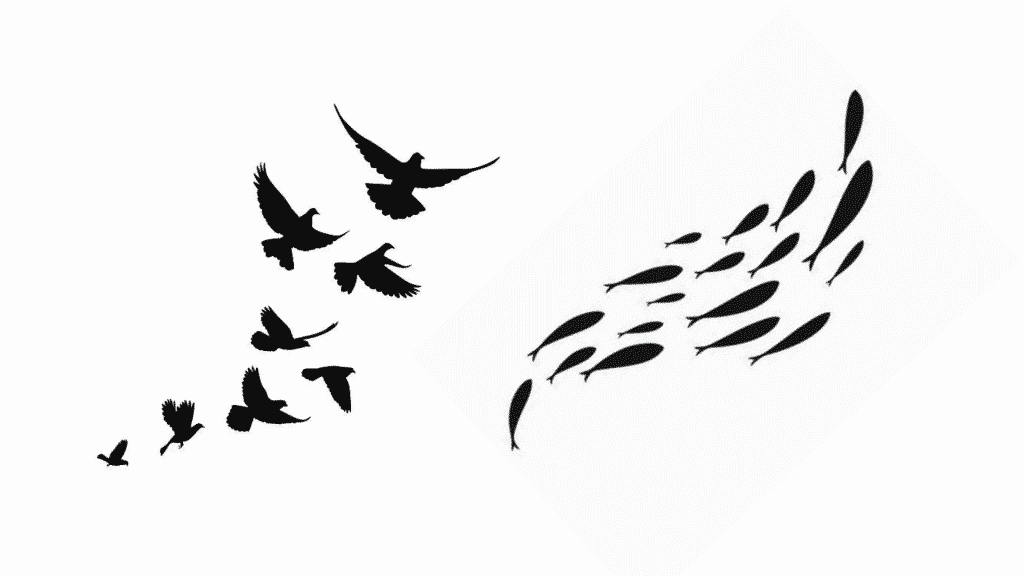 44
5ος ΝΟΜΟΣ ΟΠΤΙΚΗΣ ΟΜΑΔΟΠΟΙΗΣΗΣ
Oμαλή συνέχεια. Τα περιγράμματα που βασίζονται σε ομαλή συνέχεια προτιμώνται από τις απότομες αλλαγές κατεύθυνσης. Εδώ, π.χ. είναι πιο πιθανό να δούμε τις γραμμές a-b και c-d να τέμνονται, παρά να δούμε τις a-d και c-b, ή a-c και d-b ως γραμμές.
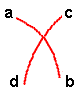 45
6ος ΝΟΜΟΣ ΟΠΤΙΚΗΣ ΟΜΑΔΟΠΟΙΗΣΗΣ
Αρχή  μικρού μεγέθους. Οι μικρότεροι χώροι τείνουν να φαίνονται ως σχήματα μπροστά σε ένα μεγαλύτερο φόντο. Στο παρακάτω σχήμα το πιο πιθανό είναι να δούμε ένα μαύρο σταυρό παρά έναν άσπρο σταυρό μέσα στον κύκλο εξαιτίας της αρχής αυτής.
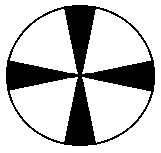 46
Nόμος της Εμπειρίας του Παρελθόντος (Past Experience)
Ο νόμος της εμπειρίας του παρελθόντος λέει ότι τα στοιχεία τείνουν να ομαδοποιούνται αντιληπτικά εάν εμφανίζονταν συχνά μαζί στο παρελθόν, σύμφωνα με την προηγούμενη εμπειρία του παρατηρητή.
Ο συγκεκριμένος νόμος βρίσκει μεγάλη εφαρμογή όταν διαβάζουμε, ειδικά χειρόγραφα ή κακογραμμένα κείμενα. Για παράδειγμα αν δούμε το σχηματισμό |< είναι πιθανότερο να ομαδοποιήσουμε τα δύο στοιχεία και να τα ερμηνεύσουμε ως Κ παρά ως Ι και το μαθηματικό σύμβολο του μικρότερου.
Πάντως η ομαδοποίηση που βασίζεται στην εμπειρία θεωρείται λιγότερο ισχυρή από τις άλλες ομαδοποιήσεις γιατί εκείνες βασίζονται σε οπτικά ερεθίσματα που είναι πιο άμεσα. Έτσι συνήθως υπερισχύουν οι άλλοι 6 νόμοι
47
Η gestalt στην τάξη…
1. Ο μαθητής πρέπει να ενθαρρυνθεί για να ανακαλύψει την βαθύτερη φύση ενός θέματος ή ενός προβλήματος(δηλ., η σχέση μεταξύ των στοιχείων)
2. Τα κενά, οι ασυμφωνίες ή οι ανησυχίες είναι σημαντικά ερεθίσματα για την μάθηση
3. Η διδασκαλία πρέπει να βασίζεται στους νόμους της οργάνωσης: εγγύτητα, ολοκλήρωση, ομοιότητα και απλότητα
48
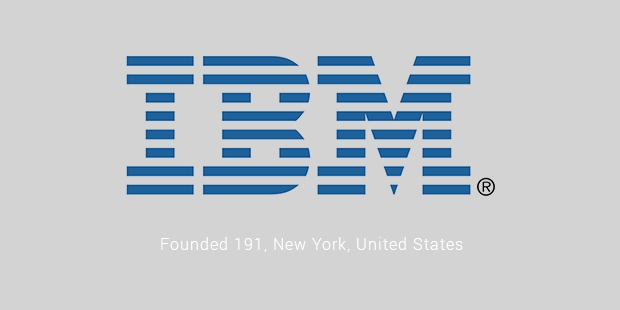 49
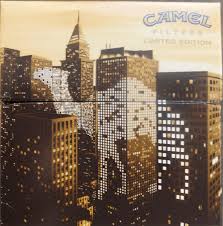 50
ΛΟΓΙΣΜΙΚΑ ΣΥΜΦΩΝΑ ΜΕ Θ GESTALT
Χρησιμοποιώντας τις αρχές της ομαδοποίησης, της εμπειρίας του παρελθόντος και τις σχέσεις φιγούρας φόντου οι δημιουργοί προβάλουν επιτυχημένα τα μηνύματά τους. 
 ΚΑΛΗ ΒΟΗΘΕΙΑ ΓΙΑ ΕΥΚΟΛΗ ΑΠΟΜΝΗΜΟΝΕΥΣΗ
Kαι κάτι ακόμα: δείτε πόσο επιλεκτική είναι η αντίληψη μας
https://www.youtube.com/watch?v=vJG698U2Mvo
51
Γνωστικές θεωρίες μάθησης
Σημαντικό ρόλο λοιπόν για τις γνωστικές θεωρίες παίζει η δομή και η λειτουργία του γνωστικού συστήματος, σε αντίθεση με τις συμπεριφοριστικές που εστιάζουν στην παρατηρούμενη εξωτερική συμπεριφορά. (Μπασέτας 2002 σελ. 189-191, Κόμης 2004 σελ. 83).
52
ΓΝΩΣΤΙΚΕΣ ΘΕΩΡΙΕΣ ΜΑΘΗΣΗΣ
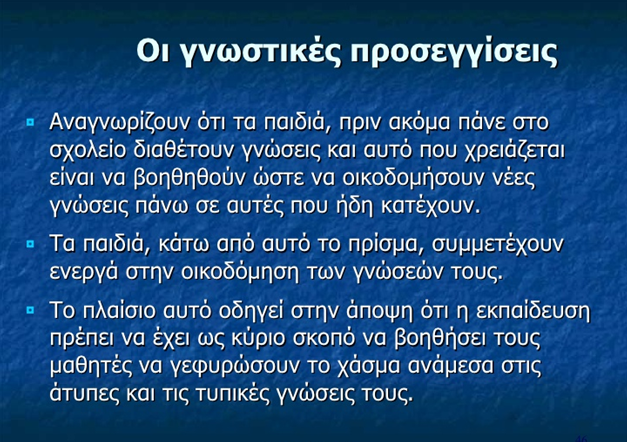 53
Εποικοδομισμός-κονστρουκτιβισμός
54
Eποικοδομισμός
Ο εποικοδομισμός είναι μια ιδιαίτερη σημαντική και ευρεία περιοχή στις θεωρίες μάθησης 
 Οι ρίζες του είναι στις γνωσιακές θεωρίες μάθησης 
 Εστιάζει και εξηγεί το πώς η νέα γνώση οικοδομείται (is constructed) από τον ίδιο τον μαθητή όταν έχει νέες εμπειρίες και προσπαθεί να ενσωματώσει τη νέα πληροφορία στα σχήματα γνώσης που ήδη έχει αναπτύξει
55
Εποικοδομισμός
Ως πρώτος εποικοδομιστής μπορεί να θεωρηθεί στην αρχαιότητα ο Σωκράτης (470-399 π.Χ.), εισηγητής της μαιευτικής μεθόδου. Σύμφωνα με τη μέθοδο αυτή, ο Σωκράτης διαλέγεται με τον συνομιλητή του, προσποιούμενος αρχικά άγνοια για το θέμα. Ταυτόχρονα, με κατάλληλες ερωτήσεις καθοδηγεί τον συνομιλητή (και ίσως και μαθητή του) να οικοδομήσει ο ίδιος και να συνειδητοποιήσει τη γνώση και κατανόηση που διαθέτει για τη βαθύτερη αλήθεια των πραγμάτων
56
ΜΑΙΕΥΤΙΚΗ ΜΕΘΟΔΟΣ &ΓΝΩΣΤΙΚΗ ΘΕΡΑΠΕΙΑ
ΠΑΡΑΔΕΙΓΜΑ     
ένας ασθενής μπορεί να πει στον θεραπευτή του ότι αισθάνεται ότι είναι μια απόλυτη αποτυχία και δεν αξίζει να ζει, γιατί ο γάμος του τελείωσε με το διαζύγιο.
Ο θεραπευτής μπορεί να κάνει μια σειρά «Μαιευτικών» ερωτήσεων για να αμφισβητήσει αυτή την πεποίθηση:
Είναι αποτυχημένοι όλοι οι άνθρωποι που πήραν διαζύγιο;
Μπορείτε να σκεφτείτε κάποιον για τον οποίο αυτό δεν ισχύει;
Πώς το διαζύγιο φαίνεται να μεταφράζεται ως μια αποτυχία για εσάς;
Τι ενδείξεις υπάρχουν ότι τα έχετε καταφέρει και ως εκ τούτου δεν ήταν μια απόλυτη αποτυχία;
57
ΣΤΟΧΟΣ ΤΗΣ ΜΑΙΕΥΤΙΚΗΣ ΣΤΗ ΓΝΩΣΤΙΚΗ ΘΕΡΑΠΕΙΑ
Ο στόχος είναι να βοηθήσει τους ασθενείς να μάθουν να χρησιμοποιούν τον ίδιο τύπο των ερωτήσεων στον εαυτό τους
η γνωστική θεραπεία έχει τέτοια διαρκή θετικά αποτελέσματα  επειδή οι ασθενείς μαθαίνουν να αμφισβητούν τις αρνητικές σκέψεις τους και συνεχίζουν να το πράττουν, ακόμη και μετά το τέλος της θεραπείας
58
Χαρακτηριστικά Μαιευτικών ερωτήσεων στην διδασκαλία
1.ΣΑΦΗΝΕΙΑ& ΦΥΣΙΚΟΤΗΤΑ
     διατύπωση με ακρίβεια των σημείων που θα απαντήσουν οι μαθητές με χρήση απλών λέξεων
2.ΣΥΝΤΟΜΙΑ & ΠΕΡΙΕΚΤΙΚΟΤΗΤΑ
     η ερώτηση πρέπει να είναι σύντομη για να συγκρατείται εύκολα και θα πρέπει να αναφέρεται στα ουσιώδη στοιχεία του περιεχομένου της διδασκαλίας
59
Χαρακτηριστικά Μαιευτικών ερωτήσεων στην διδασκαλία
3.ΣΚΟΠΙΜΟΤΗΤΑ
   θα πρέπει να έχει συγκεκριμένο στόχο
4.ΣΥΝΕΧΕΙΑ
    οι ερωτήσεις πρέπει να έχουν αλληλουχία ώστε να υπάρχει λογική συνέχεια
5.ΜΕΤΡΙΑΣ ΔΥΣΚΟΛΙΑΣ&ΠΡΟΚΛΗΣΗ ΤΗΣ ΣΚΕΨΗΣ
     θα πρέπει να προκαλεί τους μαθητές να σκεφτούν ,να συζητήσουν και να καταλήξουν σε συμπεράσματα
60
Βασικός κανόνας όταν χρησιμοποιώ Μαιευτικές ερωτήσεις στη διδασκαλία
Ο ΕΚΠΑΙΔΕΥΤΙΚΟΣ ΔΕΝ ΑΠΑΝΤΑ ΟΥΤΕ ΔΙΑΚΟΠΤΕΙ ΤΟΝ ΜΑΘΗΤΗ ΚΑΙ ΑΝ ΠΡΕΠΕΙ ΝΑ ΤΟΝ ΔΙΟΡΘΩΣΕΙ ΤΟΥ ΚΑΝΕΙ ΒΟΗΘΗΤΙΚΕΣ ΕΡΩΤΗΣΕΙΣ ΓΙΑ ΝΑ ΤΟΝ ΚΑΘΟΔΗΓΗΣΕΙ ΣΤΟΝ ΕΠΙΘΥΜΗΤΟ ΣΤΟΧΟ
61
Εποικοδομισμός-Μάθηση
Στόχος της μάθησης: η τροποποίηση των προϋπαρχουσών γνώσεων

Στόχος της διδασκαλίας: η δημιουργία κατάλληλου και πλούσιου περιβάλλοντος με το οποίο αλληλεπιδρά ο μαθητής
62
Βασικές αρχές του εποικοδομισμού
Η μάθηση είναι ατομική διαδικασία οικοδόμησης γνώσεων

Το νόημα αποκτάται μέσω εμπειριών

Η μάθηση δεν είναι αποστήθιση εννοιών ή γεγονότων
63
Οι σημαντικότεροι θεμελιωτές της εποικοδομικής θεώρησης
John Dewey (1859-1952): Αμερικανός φιλόσοφος και θεωρητικός της εκπαίδευσης, 
 Jean Piaget (1896-1980): Ελβετός ψυχολόγος της ανάπτυξης και φιλόσοφος, 
 Jerome Bruner (1915-): Αμερικανός ψυχολόγος και θεωρητικός της εκπαίδευσης, 
Seymour Papert (1928-): Αμερικανός μαθηματικός, πληροφορικός και εκπαιδευτικός. 
David  Paul Ausubel (1918 – 2008): Αμερικανός ψυχολόγος και θεωρητικός της εκπαίδευσης
64
John Dewey (1859-1952)
Η εκπαίδευση πρέπει να βασίζεται και να επεκτείνει την εμπειρία. 
Οι μέθοδοι εκπαίδευσης πρέπει να ενθαρρύνουν
Τη διερεύνηση, 
τη δημιουργική σκέψη,
 τον αναστοχασμό (reflection) και την 
οικοδόμηση της γνώσης. 
Απαραίτητη για τη μάθηση είναι η διάδραση (interaction) με το περιβάλλον.
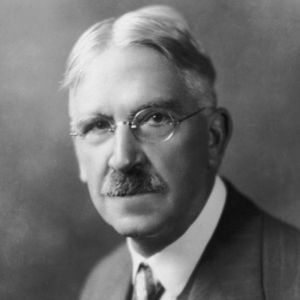 65
John Dewey
Το όνομά του συνδέθηκε στενά με την έννοια της «προοδευτικής εκπαίδευσης» (progressive education), μιας παιδαγωγικής προσέγγισης με έμφαση
 στη μάθηση με εμπειρικό τρόπο (learning by doing, hands-on projects)=βιωματική μάθηση
 
στην κριτική σκέψη.
66
Το ειχαν πει και παλιότερα…
67
John Dewey (1859-1952)
Οι βασικές ιδέες του μπορούν να συνοψιστούν  ως εξής:
 Πιο στενή σχέση ανάμεσα στο σχολείο και στις δραστηριότητες εκτός σχολείου.
 Διδασκαλία με επίκεντρο τον μαθητή και όχι τη διδακτέα ύλη.
 Η εκπαίδευση δεν είναι προετοιμασία για τη ζωή, είναι η ίδια η ζωή. 
Απόρριψη του φορμαλισμού της εκπαίδευσης με τα προγράμματά της.
68
Βιωματική μάθησηhttps://www.youtube.com/watch?v=IexTiqhULuM
« Μόνο ό,τι δέχτηκες με την ψυχή σου, αυτό μόνο μαθαίνεις και αυτό μόνο ενσωματώνεις στην ζωή σου και στον χαρακτήρα σου»

J.Dewey
70
Βιωματική μάθηση για τις 5 αισθήσεις
Παράδειγμα συνδυασμού ιδεοθύελλας και νοητικού χάρτη
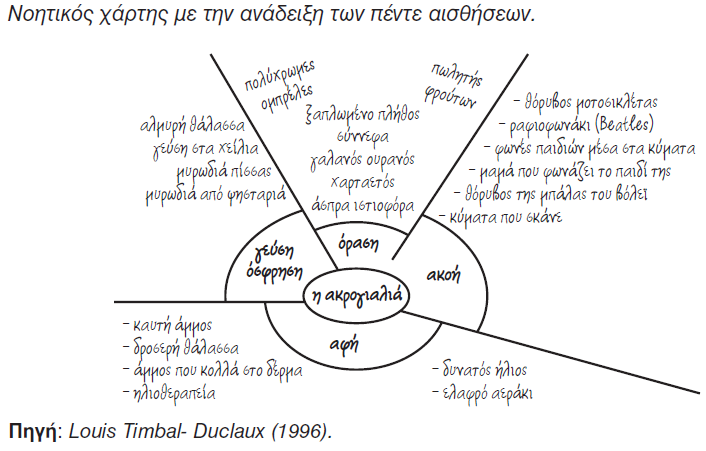 ΠΑΡΑΔΕΙΓΜΑ ΒΙΩΜΑΤΙΚΗΣ ΜΑΘΗΣΗΣ:ΑΝΘΡΩΠΙΝΑ ΔΙΚΑΙΩΜΑΤΑ
ΔΙΚΑΙΩΜΑΤΑ ΠΑΙΔΙΟΥ
Τι χρειαζόμαστε:  ένα διάγραμμα/πίνακα και ένα αντίγραφο της Σύμβασης για τα Δικαιώματα του Παιδιού 



Προετοιμασία: Φτιάχνουμε ένα διάγραμμα/πίνακα και βγάζουμε αντίτυπα της Σύμβασης για τα Δικαιώματα του Παιδιού
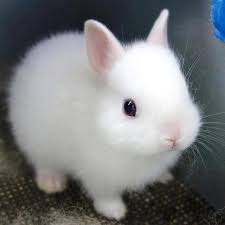 1.ΚΑΝΤΟ(ΘΑ ΜΠΟΡΟΥΣΑΝ ΝΑ ΦΡΟΝΤΙΖΑΝ ΈΝΑ ΠΡΑΓΜΑΤΙΚΟ ΚΟΥΝΕΛΙ)
ζητάμε από τα παιδιά να φανταστούν πως έχουν να φροντίσουν ένα κατοικίδιο κουνέλι και πως πρέπει να το ονομάσουν. 

Πρέπει να σκεφτούν όλα τα πράγματα που χρειάζεται για να είναι ευτυχισμένο, ασφαλές και υγιές. Ρωτάμε 
«Ποια είναι όλα αυτά που χρειάζεται ένα κουνέλι;».

 Τα παιδιά πιθανόν να αναφέρουν πράγματα όπως ένα κλουβί, άχυρο, τροφή, νερό, άσκηση, προσοχή, αγάπη ή ίσως ένα άλλο κουνέλι για συντροφιά.
2.ΜΟΙΡΑΖΟΜΑΙ ΔΗΜΟΣΙΑ ΤΑ ΣΥΜΠΕΡΑΣΜΑΤΑ ΜΟΥ ΓΙΑ ΝΑ ΕΊΝΑΙ ΤΟ ΚΟΥΝΕΛΙ ΕΥΤΥΧΙΣΜΕΝΟ
κλουβί,
 άχυρο, 
τροφή, 
 νερό,
 άσκηση,
 προσοχή, 
Αγάπη,
 ένα άλλο κουνέλι για συντροφιά
75
3.ΕΠΕΞΕΡΓΑΖΟΜΑΣΤΕ ΤΑ ΣΥΜΠΕΡΑΣΜΑΤΑ ΠΟΥ ΑΝΑΦΕΡΑΜΕ ΚΑΝΟΝΤΑΣ ΣΥΖΗΤΗΣΗ

Ξεκινά ο δάσκαλος με την πρώτη ερώτηση:

«Ποιος είναι υπεύθυνος για να διασφαλίσει ότι το κουνέλι έχει όλα, όσα χρειάζεται;». 

Τα παιδιά δίνουν διάφορες απαντήσεις πχ
οτι  υπεύθυνα είναι αυτά ή ο οποιοσδήποτε ιδιοκτήτης του κουνελιού
4.Γενικεύουμε τα συμπεράσματα θέτωντας και άλλες ερωτήσεις
α. Αν το κουνέλι πραγματικά χρειάζεται αυτά τα αγαθά για να επιβιώσει, τότε το κουνέλι θα πρέπει να έχει δικαίωμα σε αυτά;

 β. Ποιος είναι υπεύθυνος για να διασφαλίσει ότι το κουνέλι απολαμβάνει τα δικαιώματά του σε αυτά τα αγαθά που χρειάζεται;
5.Εφαρμόζουμε τα συμπεράσματα σε παρόμοιο θέμα «ΕΥΤΥΧΙΣΜΕΝΑ ΠΑΙΔΙΑ-ΔΙΚΑΙΩΜΑΤΑ»
ζητάμε από την τάξη να ανταλλάξει ιδέες: 

«Ποια είναι τα αγαθά που χρειάζονται τα παιδιά για να αναπτυχθούν και να έχουν μια ευτυχισμένη, ασφαλή και υγιή ζωή;». 

Καταγράφουμε τις απαντήσεις των παιδιών, βοηθώντας τα να καταλήξουν σε προτάσεις, όπως: σπίτι, φαγητό, νερό, οικογένεια, φίλους, παιγνίδια, μόρφωση, αγάπη και προσοχή.
Και άλλες ερωτήσεις…
α. Τι χρειάζονται τα παιδιά για την προστασία τους, την επιβίωσή τους, την ανάπτυξή τους και την ενεργό συμμετοχή τους; 

β. Αν τα παιδιά χρειάζονται αυτά τα αγαθά, τότε θα πρέπει να έχουν δικαίωμα σε αυτά; 

γ. Ποιος είναι υπεύθυνος για να διασφαλίσει ότι τα παιδιά απολαμβάνουν αυτά τα δικαιώματα; Ενθαρρύνουμε απαντήσεις, όπως: ενήλικες, γονείς, κηδεμόνες, οικογένεια.
Και τέλος…η νέα γνώση: ΣΔΠ(Σύμβαση για Δικαιώματα Παιδιού)
Ρωτάμε την Τάξη αν έχει ακούσει ποτέ για τη Σύμβαση για τα Δικαιώματα του Παιδιού (ΣΔΠ). 

Δίνουμε στα παιδιά αντίγραφα της απλής γι’ αυτά έκδοσης της Σύμβασης ή χρησιμοποιούμε μια σχετική αφίσα. Εξηγούμε πως αυτό το έγγραφο εμπεριέχει τα αγαθά στα οποία έχει δικαίωμα κάθε παιδί σε όλο τον κόσμο.
Σύγκριση-συζήτηση
Καλούμε τα παιδιά να συγκρίνουν τον κατάλογό τους στον πίνακα με αυτόν της ΣΔΠ. Τονίζουμε ότι στην ουσία έχουν δημιουργήσει τον κατάλογο με τα δικαιώματα του παιδιού. Θέτουμε ερωτήσεις, όπως:
α. Ποιες ανάγκες καταγράψατε, οι οποίες συμπεριλαμβάνονται και στη ΣΔΠ; Σημειώστε τις στον πίνακα με ένα αστέρι. 
β. Γιατί, κατά την άποψή σας, μπορέσατε να σκεφτείτε τόσα πολλά από τα δικαιώματα μόνοι σας; 

2. Τονίζουμε πως η τάξη γνώριζε εξαρχής, τι χρειάζονται τα παιδιά για να αναπτυχθούν και να μεγαλώσουν, χωρίς να τους πουν οι ενήλικες οτιδήποτε. Είναι οι ειδικοί της δικής τους ζωής! Εξηγούμε πως η ΣΔΠ υπάρχει για να υποστηρίζει τα δικαιώματα των παιδιών, να τα προστατεύει, να τα φροντίζει και να διασφαλίζει ότι μπορούν να συμμετέχουν στον κόσμο που τα περιβάλλει.